Threat Modeling:Engineering and Science
Adam Shostack
JPL
Nov 19, 2024
About Adam Shostack
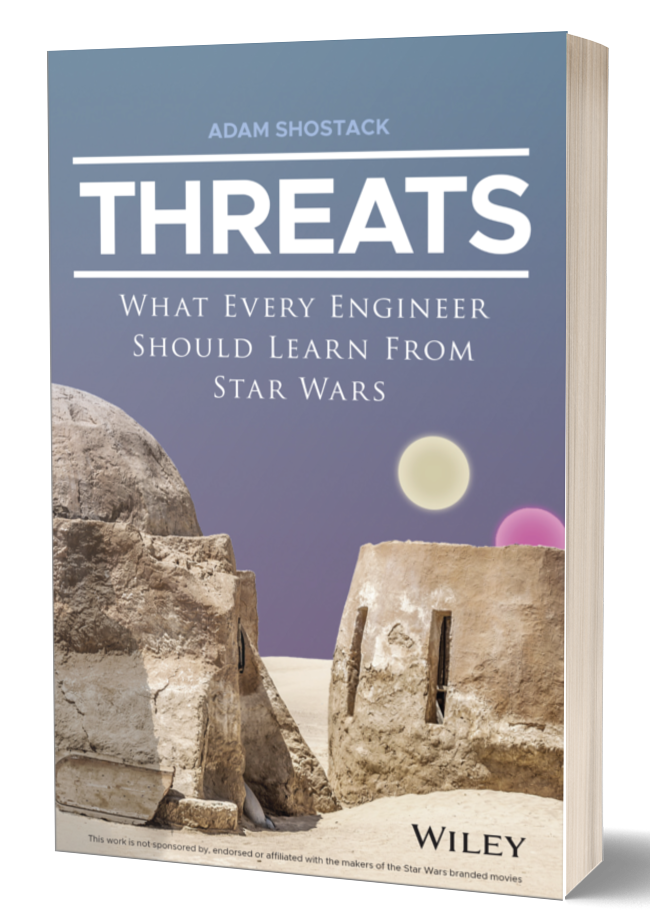 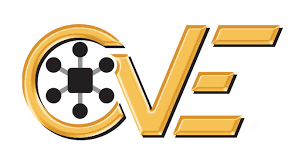 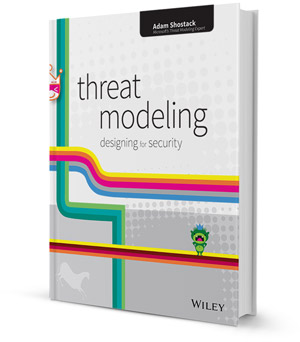 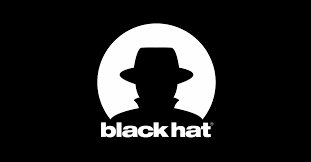 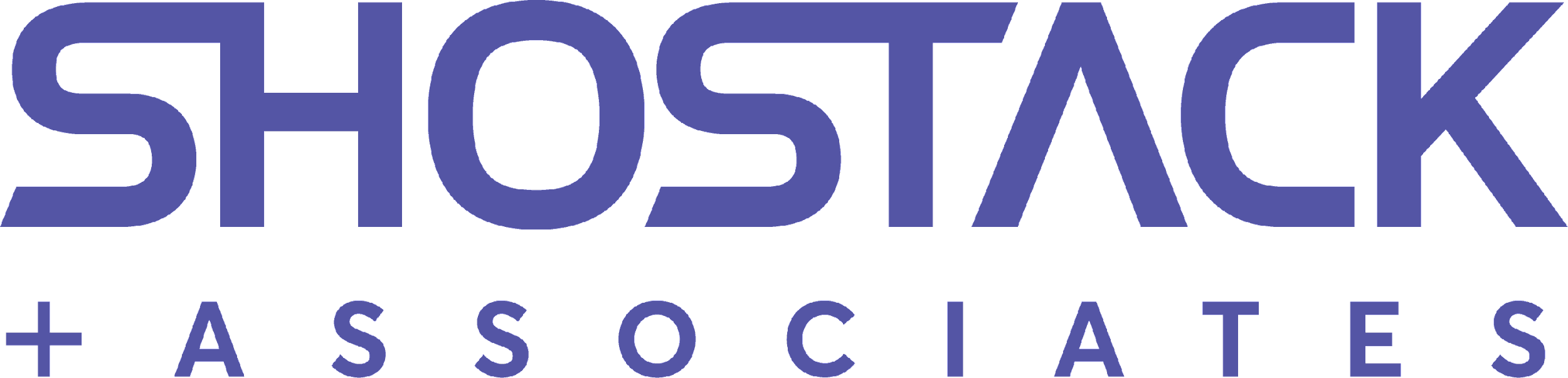 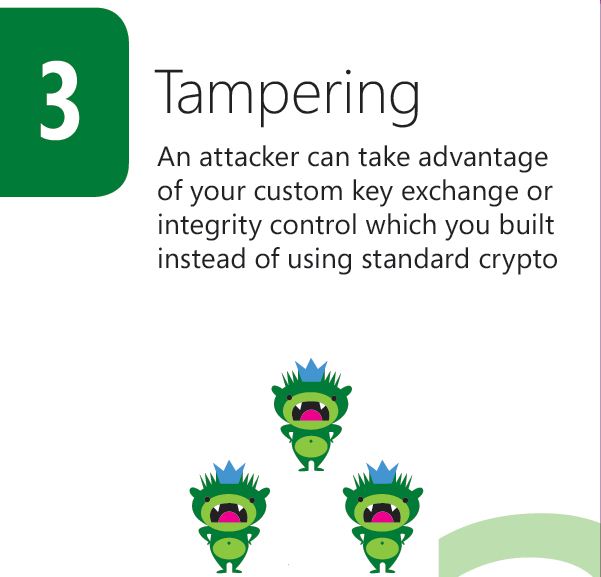 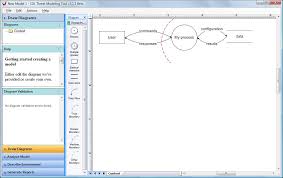 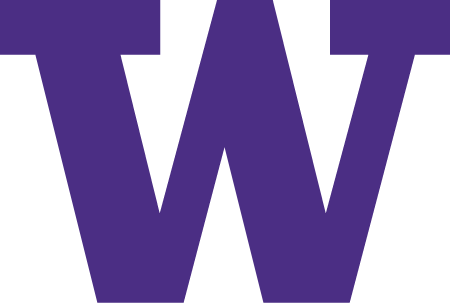 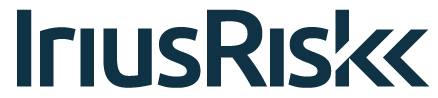 Today
Building secure systems
Overview and context
Threat modeling tools and techniques
Risk
Risk as a tool and frame
How do we measure risk?
Where does that lead us?
This entire talk focuses on cybersecurity risk, abbreviated “risk”
Disclaimer
Here to explore ideas, not suggest immediate revisions to any process or any deviation from lab standards
Building secure systems
What does that mean?
“Secure” isn’t like “lift 1000 kg to LEO” or even“1000 bits per second” 
Doesn’t get hacked!
Is that preparation by defenders, or just luck?
Common frames/definitions of security
“A condition that results from the establishment and maintenance of protective measures that enable an organization to perform its mission or critical functions despite risks posed by threats to its use of systems.”
“Protection against intentional subversion or forced failure.”
Resilient in the face of attack
Doesn’t surprise its creator
Common frames/definitions of security
“A condition that results from the establishment and maintenance of protective measures that enable an organization to perform its mission or critical functions despite risks posed by threats to its use of systems.”
“Protection against intentional subversion or forced failure.”
“A system which has not been specified cannot be buggy, merely surprising” (and other formalist ideas)
Resilient in the face of attack
Doesn’t surprise its creator
Analysis of NIST 800-53 definition
“A condition that results from the establishment and maintenance of protective measures that enable an organization to perform its mission or critical functions despite risks posed by threats to its use of systems.” (NIST 800-53 and others)
“What do I need to do?
What are those risks? Which ones matter?
Which threats matter? (Threats, in the sense of threat actors)
Where’s the list so I can be complete?
What’s involved in a “mission” for a business?
What about cascade issues (“Can’t get incident response work done because Slack is down because a botnet crashed Dyn, a DNS provider”?)
Definition issues aren’t an excuse
We know insecurity when we see it
Akin’s laws of engineering apply to security
Many laws apply surprisingly well
“Design is based on requirements. There's no justification for designing something one bit ‘better’ than the requirements dictate.”
Security requirements are not crisp
Specific, measurable
What’s “enough”?
Why is “building secure systems” hard?
We lack a crisp definition of “secure”
We have a lot of standards and rules to comply with
Compliance helps avoid insecurity
At a cost…
The standards lack a “germ theory”
Are most breaches caused by phishing or a lack of patching?
My building secure systems context
25+ years in application security
Industry consultant and trainer
“Nothing” is “good enough”  is often true
Focus on lightweight methods
Threat modeling
What is threat modeling?
Using models to help us think about security
Threats meaning possible future problems
TM applies to both systems you produce and systems you deploy
The “measure twice, cut once” of security
“You can fix it on the drawing board with an eraser, or on the job site with a sledgehammer”
Sometimes you have to fix it onsite
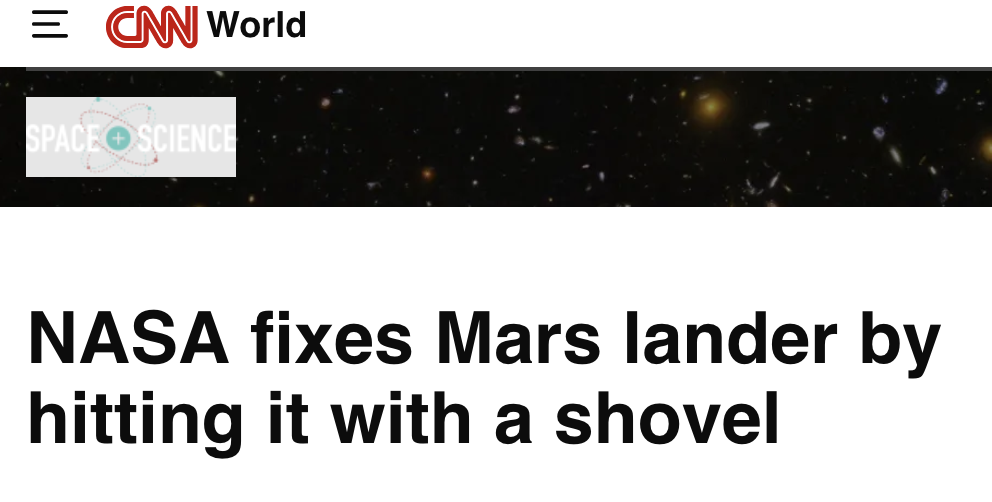 How do we threat model?
Four Question Framework 
What are we working on?
What can go wrong?
What are we going to do about it?
Did we do a good job?
Threatmodelingmanifesto.org
How do we threat model?
Four exceptionally simple questions
Enable
Scenario specific ways of answering the questions (next slide)
Appropriate alignment to engineering processes
Common language
Identify, enhance boundaries
More boundaries (isolation)
Better enforcement/attenuation by boundary code
Example ways to answer each question
What are we working on?
Whiteboard diagrams
Lego models
Data flow diagrams
What can go wrong?
Brainstorming
STRIDE (mnemonic for Spoofing, Tampering, Repudiation, Info disclose, Denial of service, Expansion of authority
Kill chains such as MITRE ATT&CK
Example ways to answer each question (2)
What are we going to do about it?
Address problems
Code defensively
Add barriers (Run in several accounts)
Add technical controls like ID/Access Management or firewalls
When those mitigation approaches don’t work easily
Make tradeoffs (usability, compatibility)
Use risk management strategies (Eliminate, Accept, Transfer)
We often want to use likelihood to help prioritize
Sounds like risk, again!
Risk in context
(Bhudia, et al, A Review of the General Risk Cyber Quantification Landscape, RISCS TR-D1, 2024, https://riscs.org.uk/cyber-risk-quantification-reports/)
There are over 200 risk management standards (!)
NASA has an very mature approach
Continuous Risk Management, Risk Informed Decision Making
Also NASA Risk Management Handbook:
“While there will probably always be vigorous debate over the details of what comprises the best approach to managing risk, few will disagree that effective risk management is critical to program and project success and affordability.”
A few questions (focused on cyber)
“While there will probably always be vigorous debate over … the best approach to managing risk, few will disagree that effective risk management is critical to program and project success and affordability.” 
If we can’t agree on how, to what are we agreeing?
Is risk management being treated as axiomatic? Why?
Are we improving project/program/mission success rates?
Are we achieving affordability?
What is risk, anyway?
(This section reflects collaboration with Shannon Lantzy and papers under submission)
Initial thoughts
Risk is not a physical property
There is no “risk-o-meter”
Risk doesn’t derive from physical units
(In the sense of f=ma)
Physical objects like bridges have risk of collapse
Constructs like investment portfolios have risk
Risk is a concept that we use
But remember, 200 different standards!
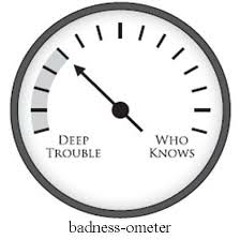 Risk, the word
From the old Italian “riscare”, to dare, venture or gamble
“chi non risica non rosica” (nothing ventured, nothing gained)
Often means a danger, eg, “…despite risks posed by threats to its use of systems…”
Often implies quantification
“A risk is a threat with quantified likelihood and impact” (me)
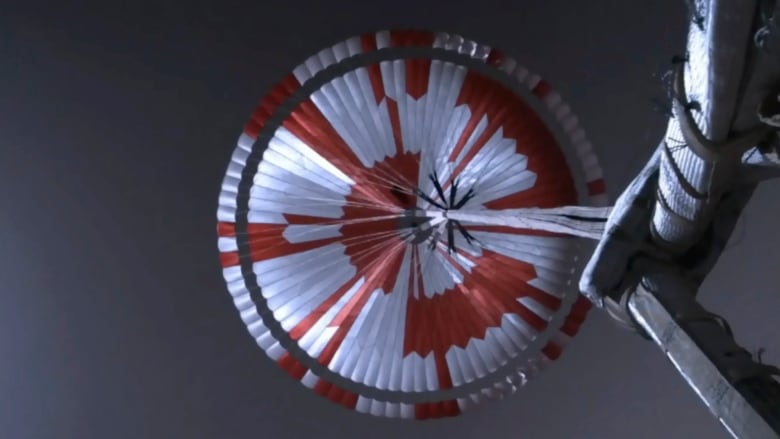 Does managing risk depend on measuring risk?
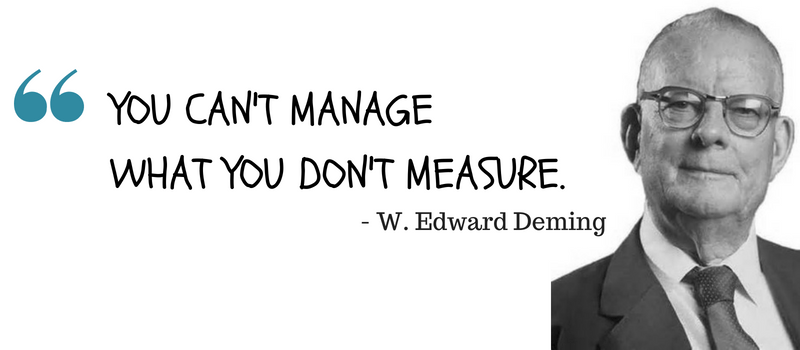 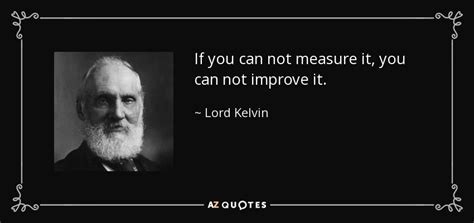 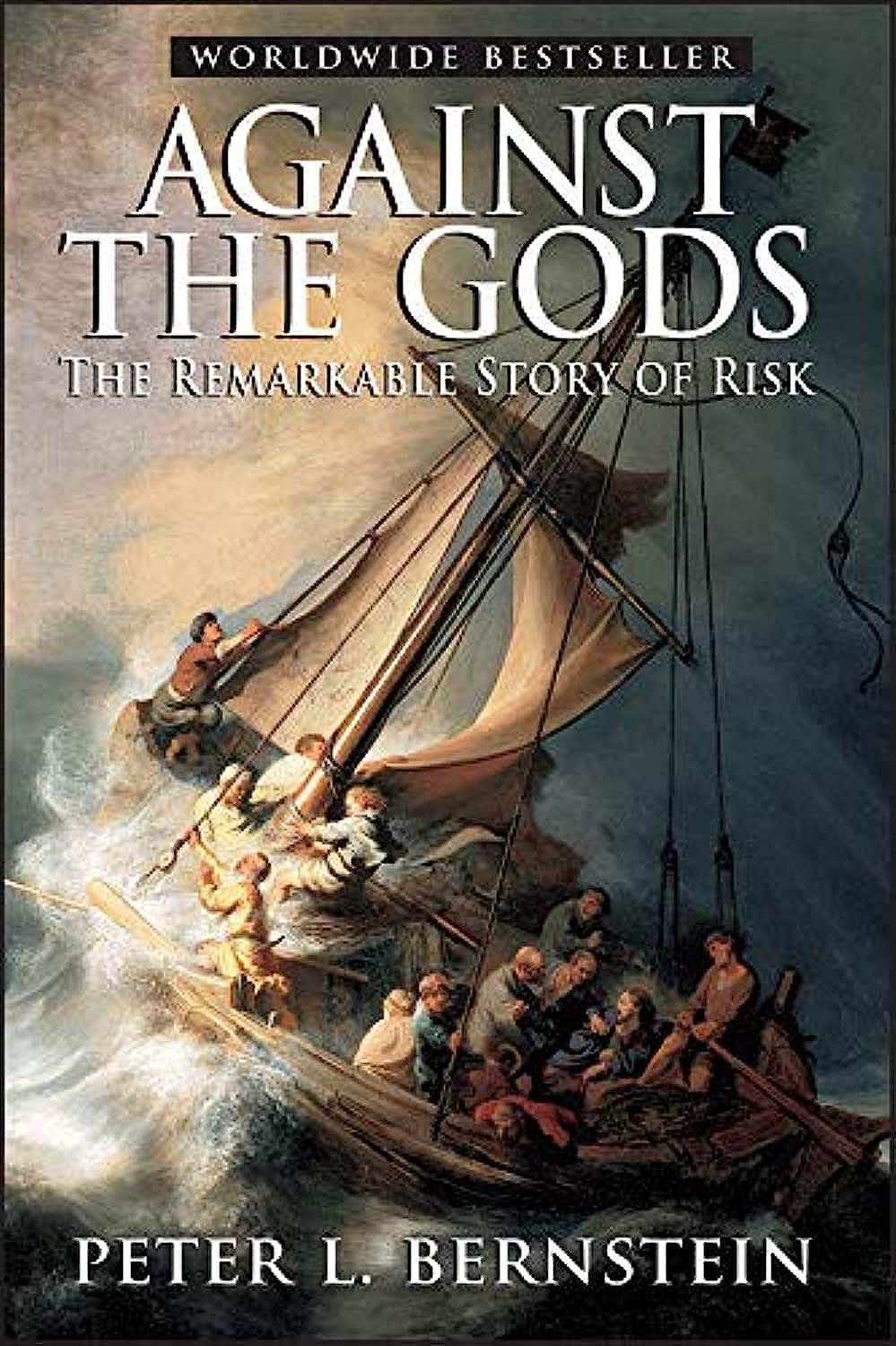 Risk measurement history
Insurance for ships
Gambling!
Pascal + Fermat and the interrupted game
Annuities/pension plans
Stock portfolios
Risk management history @ NASA (1)
Design vs statistics debate 
Bell, Trudy E., and Karl Esch. “The Challenger Disaster: A Case of Subjective Engineering”, IEEE Spec (Online) 1986 https://spectrum.ieee.org/the-space-shuttle-a-case-of-subjective-engineering
Feynman, Richard, “Personal Observations on Reliability of Shuttle”, Report of the PRESIDENTIAL COMMISSION on the Space Shuttle Challenger Accident, Volume 2, 1986, https://www.nasa.gov/history/rogersrep/v2appf.htm 
FMEA, STAMP, etc
Tech Readiness (next slide)
(Grant Tremblay)
https://www.granttremblay.com/blog/trls
Risk management history @NASA (2)
Tech Readiness Levels
NASA, 1970s
(Grant Tremblay)
https://www.granttremblay.com/blog/trls
Risk measurement general history (again)
Risk measurement easiest with iterations
TRL are empirical
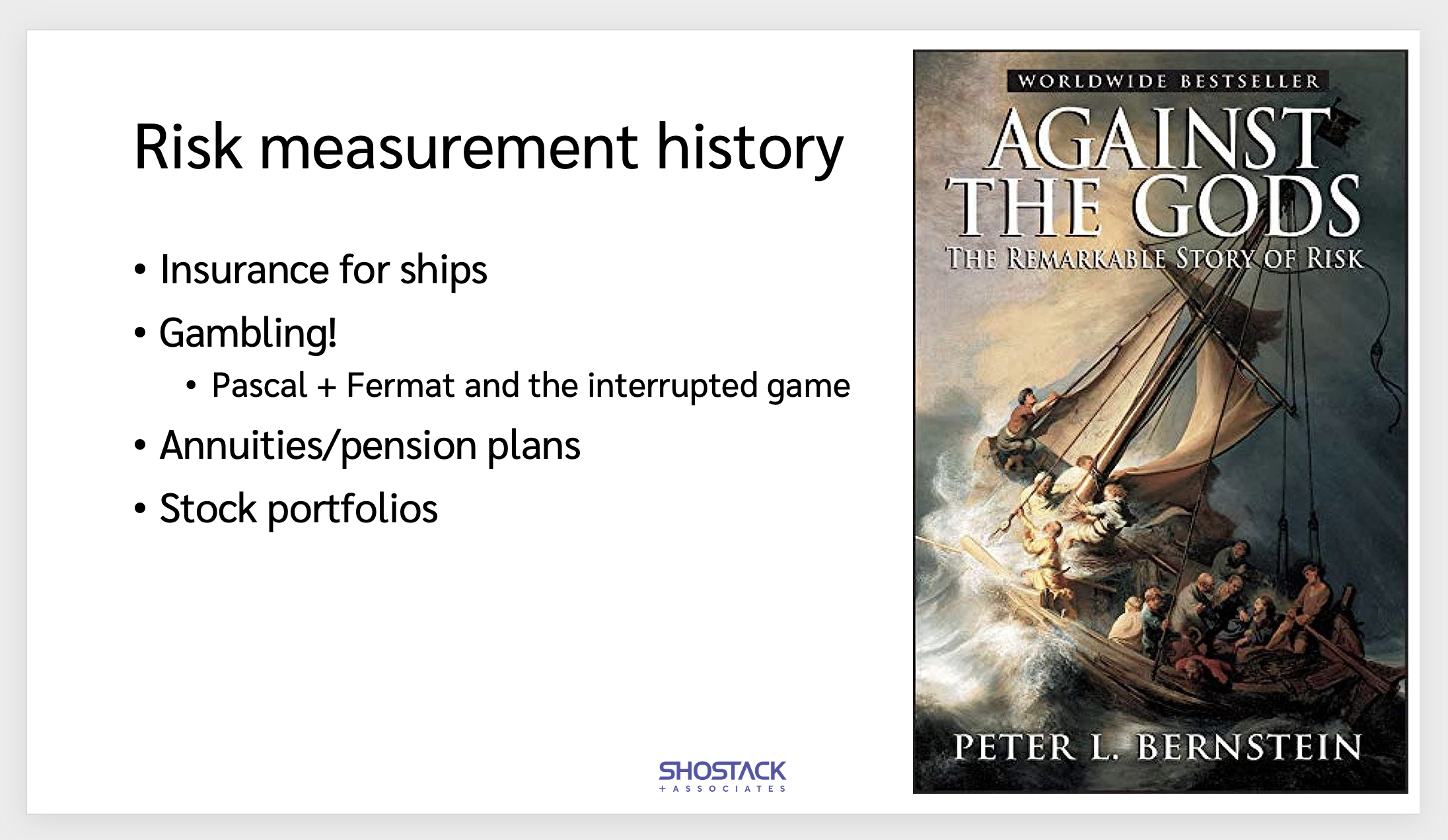 Risk measurement (1): Sky Crane
What was the risk of mission failure due to the Sky Crane?
Please don’t shout out the approved answer  
Mission: Land the rover safely
Possible answers, August 1, 2012
Between 0 .. 1 (inclusive)
Possible answers, Aug 31, 2012
Between 0 ..  .99
Risk measurement (2): Europa Clipper
What was the additional risk from the mosfet issues?
How does the canary box impact risk?
“The manufacturer is working with the mission team to support ongoing radiation test and analysis efforts in order to better understand the risk of using these parts on the Europa Clipper spacecraft.” (NASA official blog, July 11, emphasis added)
Is mission risk changed by the canary box?
Heating and annealing to extend life seems like risk mitigation
Seem very hard to quantify without the canary box, maybe even with it
Risk measurement challenges
Risk is not a physical property
Risk doesn’t derive from physical units
(In the sense of f=ma)
Physical objects like bridges have risk of collapse
Iteration is common to measuring risk
1 Skycrane landing is … ?
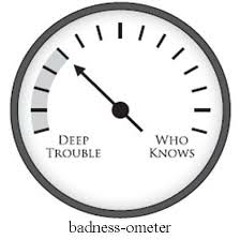 Properties of risk management techniques
Accuracy + precision
Accuracy: how close measures are to truth
Precision: how close they are to each other
Image originally from https://wp.stolaf.edu/it/gis-precision-accuracy/
Measurement strategies
Precision
Have many people quantify some risk
Measure reliability (inter-, intra-rate), meaure spread
Differences may not be independent and so not show a normal distribution
Can be measured without knowing “the” real value
Accuracy
Requires(?) iterations 
Every failure gives you data
Failures may be really costly
Near misses give us data
Cost as a property of risk management
Doing work has a cost
Includes
Effort to produce the measurement
Justification + record keeping
Vigorous debate 
(The debate may add value)
Cost relates to “return on investment”
“Return” may be hard to measure
Managing cost
If work is expensive or unreliable, do it once
Acceptable answer tables
Do the work once, and write down the answers
For example, what’s an acceptable rate of phishing test failures? 
This is a question for NIST or Sector Risk Management Agencies
Consulting experience: every company is trying to answer it for themselves
The table will be wrong
Methodological transparency lets us ask: Do we have better data than those who created it?
If not, use the table of wrong, but accepted, answers
Where does that lead us?
Better mission support?
One possible approach to evaluating risk management approaches
Measure precision + cost?
Seems unsatisfying?
Are we comparing real systems to aspirational ones?
Another approach
Stop treating “risk management” as axiomatic, at least in cyber
Start treating it as hypotheses
The Green approach will result in 
precision > 85% 
cost of $5000 per estimation
a three year retrospective predictive accuracy of at least 25%.
The Red approach will result in 
precision > 60%
cost of $1000 per estimation
three year retrospective predictive accuracy of 15%
(I don’t think we have clear ways to measure accuracy yet)
A possible strategy
Can we treat “(cyber) risk management” as a tech, subject to TRL?
Variant A: Each specific approach (red, green) has a readiness level
Variant B: The idea of risk management can be subjected to TRL
Tested under these conditions, not under those
In conclusion
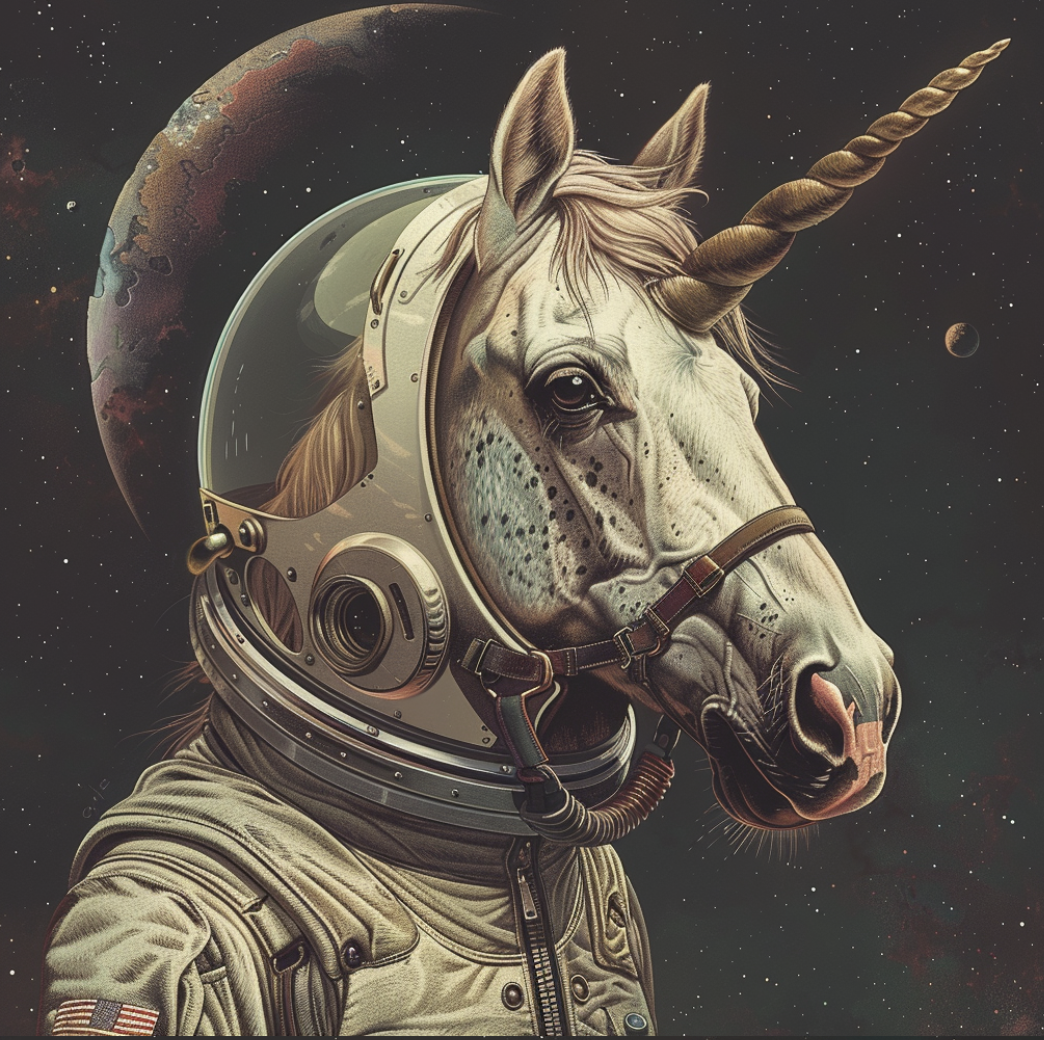 Is risk management a high heritage space unicorn?
Maybe it’s still a horse with a horn tied to it’s head?
Threat modeling techniques like the Four Question Frame are designed to help either way
Thank you!
Questions?
Now or
adam@shostack.org
A few references
Shostack.org/blog (lots on threat modeling)
https://shostack.org/resources/lessons (including near misses)
https://shostack.org/resources/cyber-public-health 
(There’s a lot there that may not apply super-well to the flying side of missions, but might be helpful for the ground side, so I left it out of this talk)
Akin’s laws that apply well to security
To design a system right takes an infinite amount of effort. This is why it's a good idea to design them to operate when some things are wrong. 
Design is an iterative process. The necessary number of iterations is at least one more than the number you have currently done. This is true at any point in time. 
The fact that an analysis appears in print has no relationship to the likelihood of its being correct. 
Cyberspace is a completely unforgiving environment. 
There is never a single right solution. There are always multiple wrong ones, though.